Экопластика
Карпикова Елена Николаевна
воспитатель
МБДОУ «Детский сад №1 «Смоляночка»
  г. Смоленск
Экопластика – вид детского художественного творчества, в котором художественные образы создаются из разных природных материалов.
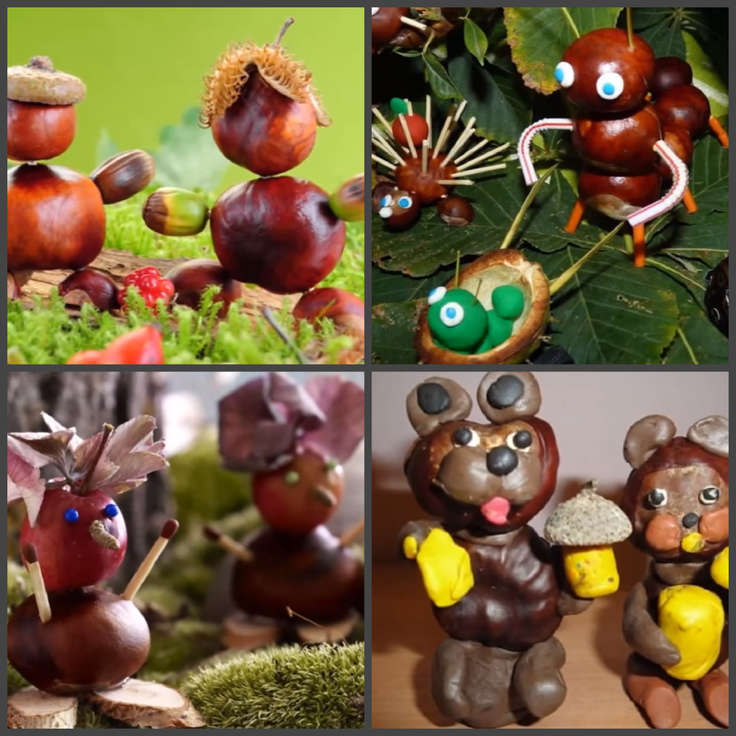 Экопластика
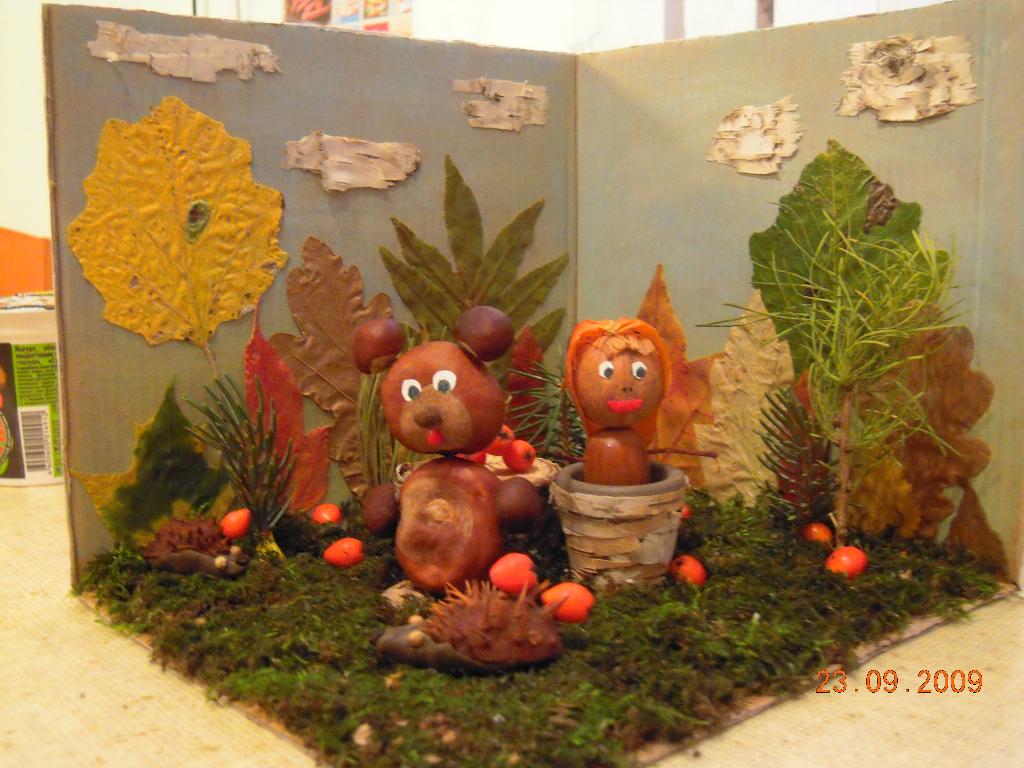 Задачи художественно-творческого развития детей в экопластике
Общение ребенка с природным материалом
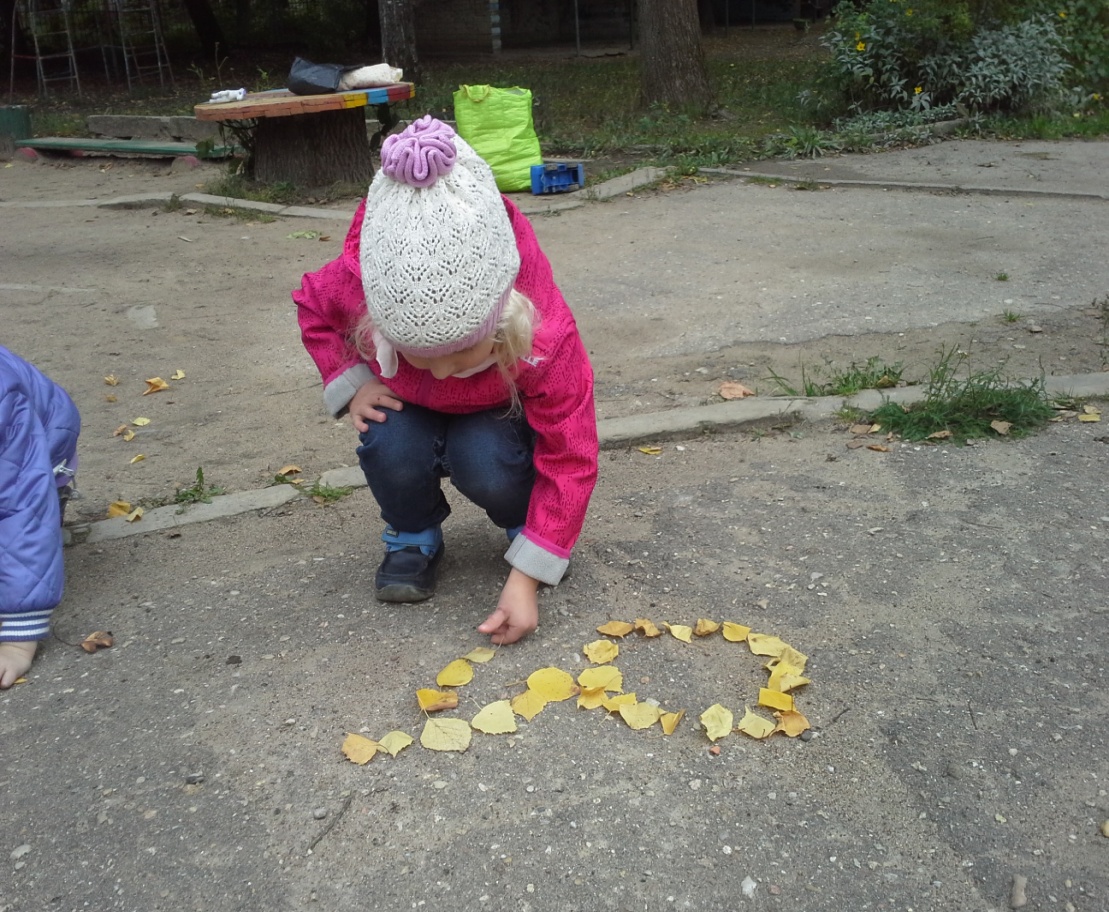 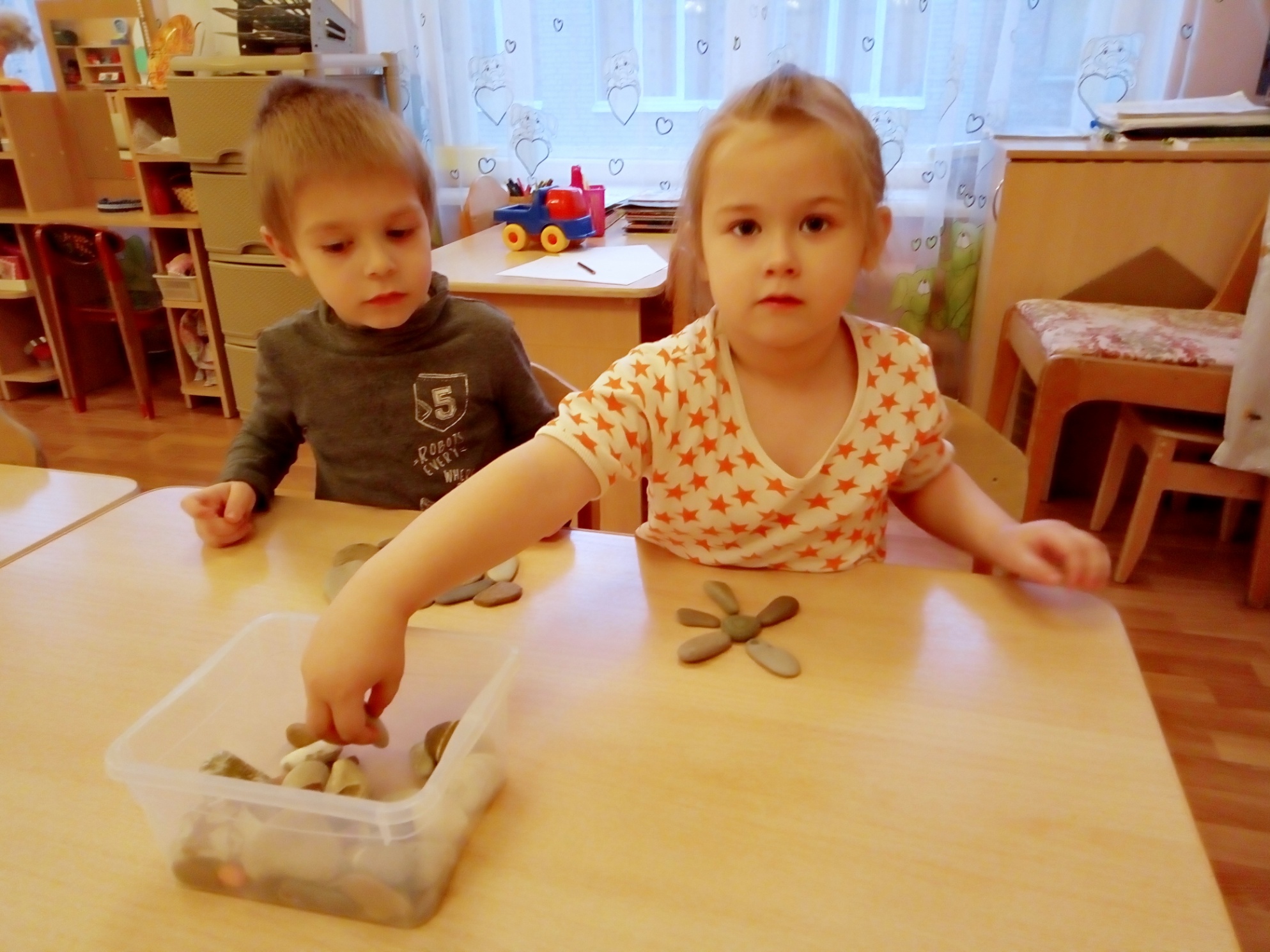 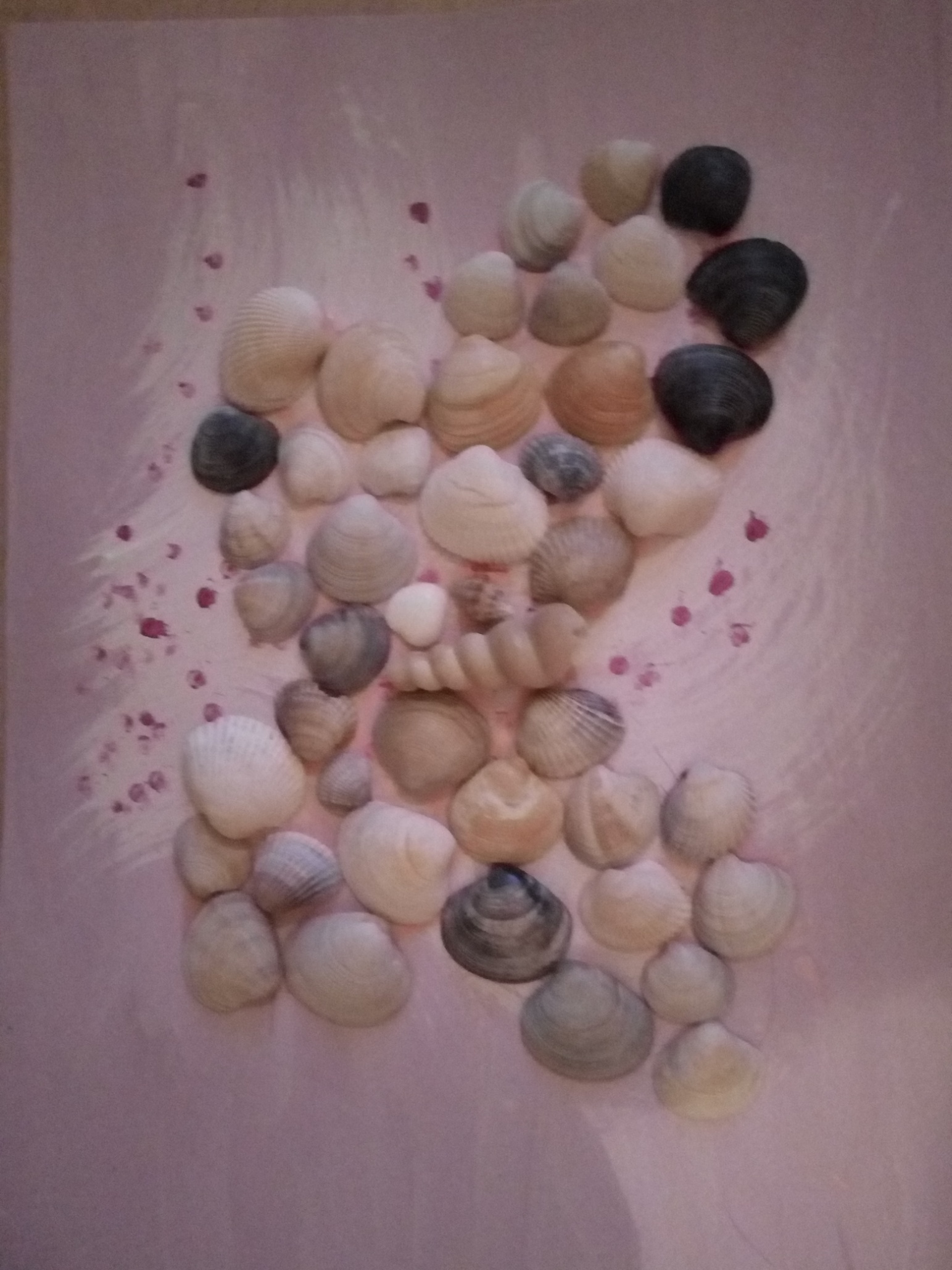 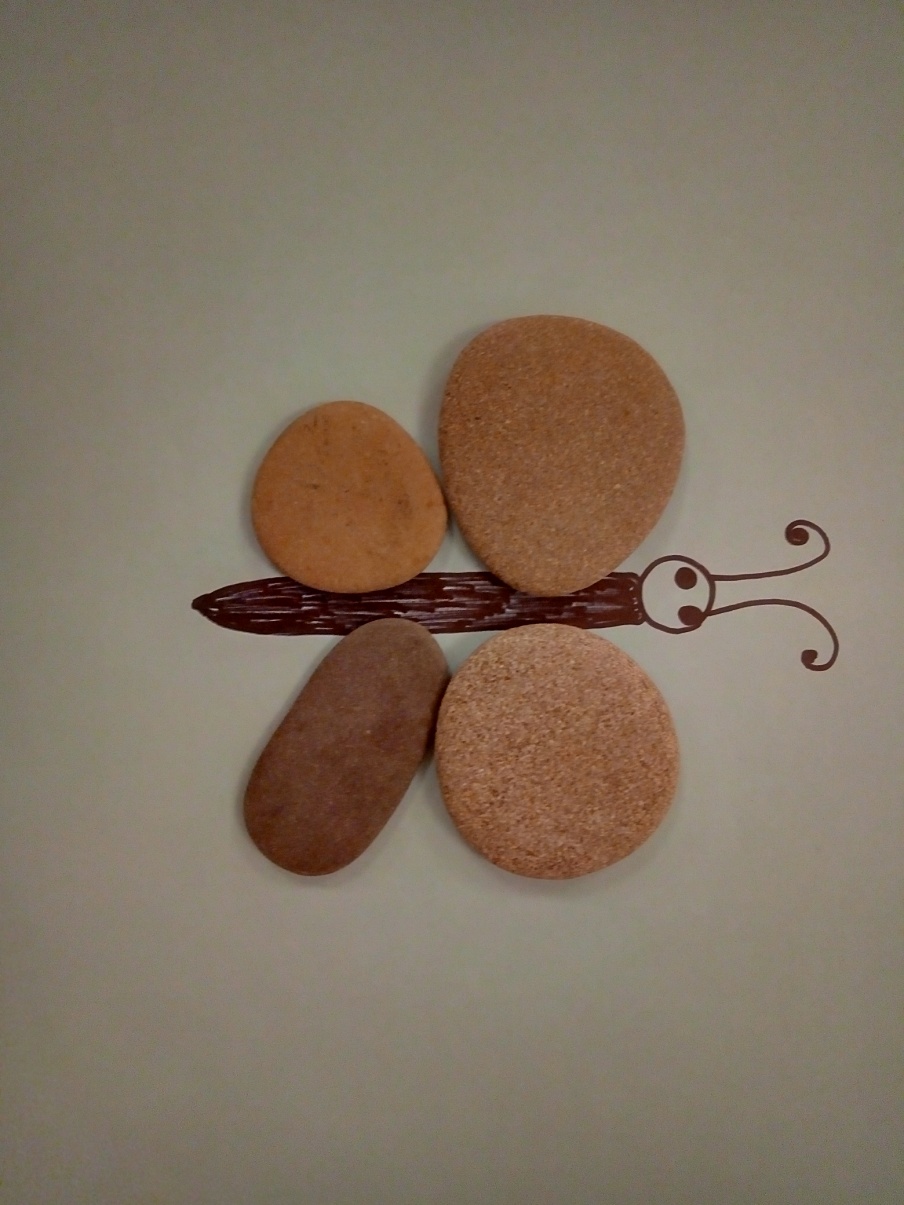 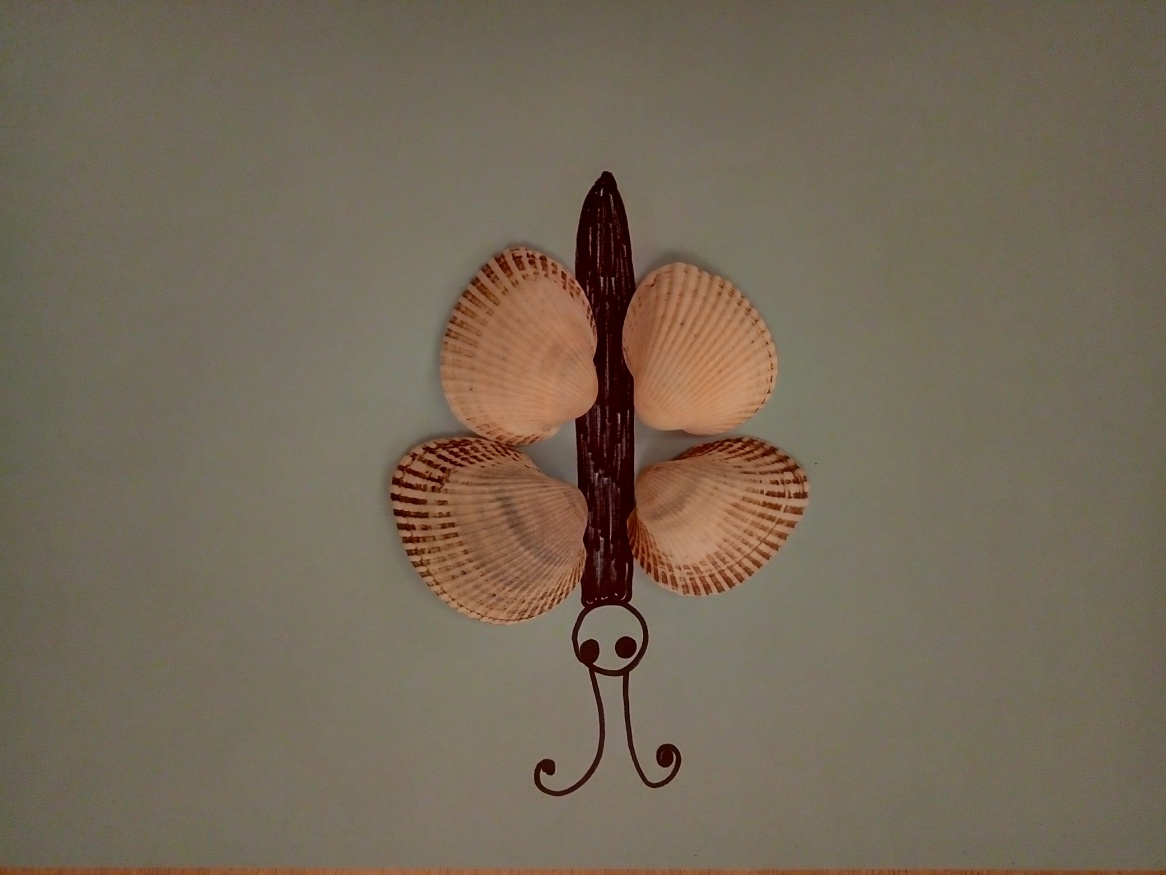 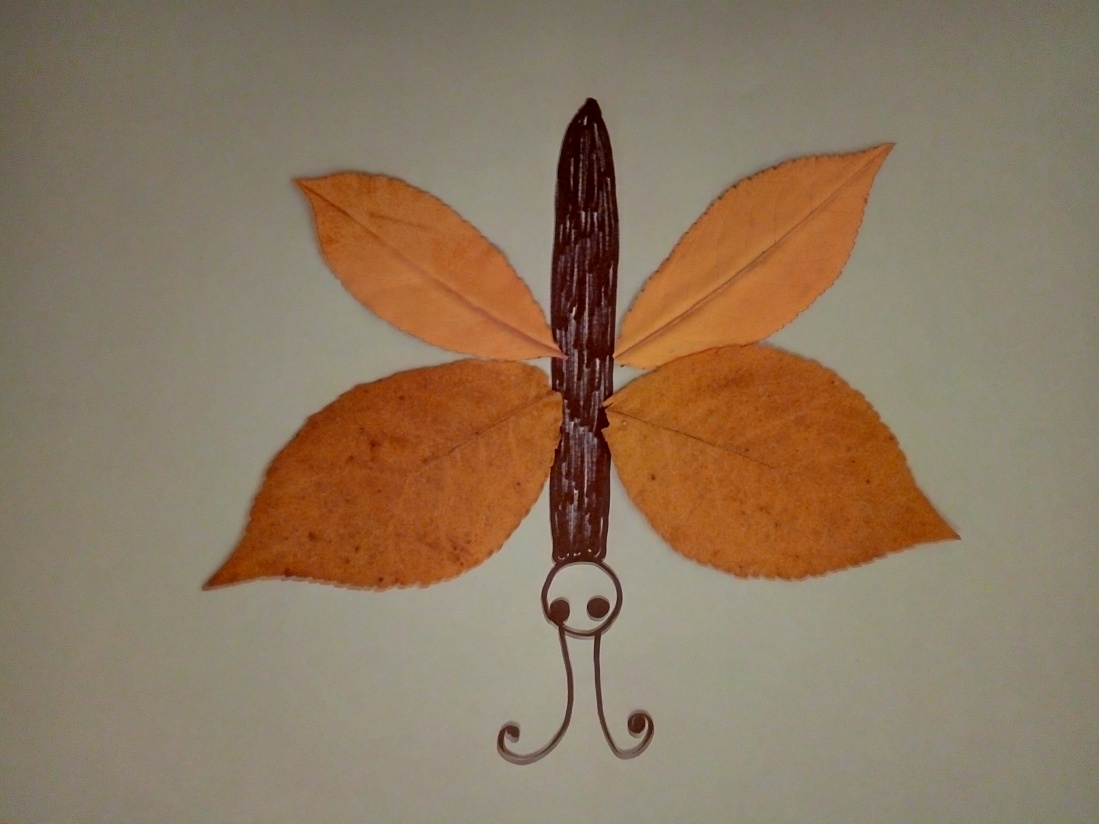 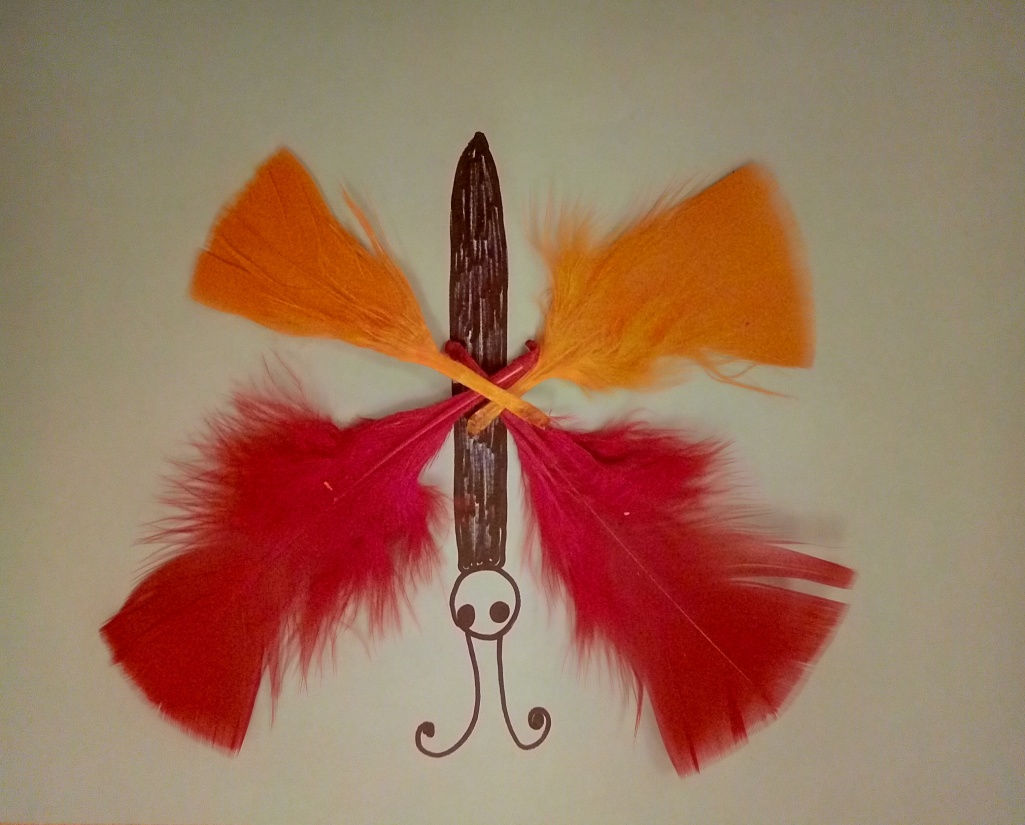